Generic Attacks on Secure Outsourced Databasesby Kellaris, Kolios, Nissim o’Neil
Vangelis Markatos
1
What is the problem?
Users outsource their IT to the cloud
They store their data on the cloud
Because the cloud provides 
24/7 support 
Fast access 
very low cost. 
Good! Now, WHAT IS THE PROBLEM? 
The cloud provider can see all the data and find information
Banks – bank accounts of customers, balance, etc. 
Hospitals – medical information of patients
Matchmaking services – who dates whom, etc.
2
Solution!
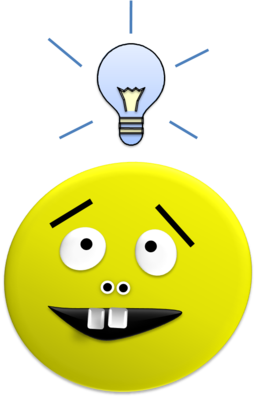 Encrypt all data on the cloud!!!!
GREAT!
The cloud provider can not see the data
Because they are encrypted 
BUT…
How do does the client access them? 
You can search data  with encrypted arguments
E.g. SELECT * from TABLE where key = 0x32137183ABCFFDEE53621321
You get back encrypted results
3
So, what is the problem now?
If the data are stored encrypted 
If the data are searched encrypted
If the results are returned encrypted
The cloud provider can not find any information. Right? 
Right? 
Right? 
….
….
….
4
Let us take a step back
Before we describe what the cloud provider can find 
Let us describe what we have
We have a database:
5
Let us take a step back
We can ask queries to the database
SELECT * from TABLE where Age =  0x6576ABFFF7678888
SELECT * from TABLE where 
Age >  0x6576ABFFF7678888 AND Age < 0x5675867AFFBFDDEF67868987
Range Queries 

So: 
Data are encrypted 
Queries are encrypted
Query results are encrypted 
The user issues Range Queries
6
What is the problem?
The  attacker tries to find information leaks
The attacker can not see the plaintext values
He observes the (encrypted) computation
Leaks: Assume that the attacker is able to see the  
Volume of query result 
Does the query return a lot of data? (Finding: probably large range) 
SELECT * from TABLE where Age >  0 AND Age < 100

Does the query return little data? (Finding:  probably short rage query) 
SELECT * from TABLE where Age >  X AND Age < X+1
7
What is the problem?
Leaks: Assume that the attacker is able to see the 
Access pattern of query result 
SELECT * from TABLE where Age >  0x567856ABB AND Age < 0x5567877BDFAB
returns  0xABCB, 0XABBCD, 0x66789ABCDFFD


SELECT * from TABLE where Age >  0x43246ABB AND Age < 0x465467BDFAB
returns  0xABCB, 0XA6769BBCD
Finding: These queries must overlap!!
8
Attacker: Can we find the order of the elements?
By observing query results? 
That return encrypted database elements? 
Let us assume that we observe for enough time 
So as to see all results of all queries 
Let us assume that we know the minimum element (say 0xAB)
Find a query result that contains all elements
Find a query result that contains all elements apart from 
(1) 0xAB and (2) one other one (say 0xAC) 
The, that  other one (0xAC) is the second smallest element
9
Can we find the order of the elements?
Find a query result that contains all element apart from 0xAB, 0xAC and one other one (say 0xAA) 
That  other one (0xAA) is the third smallest element
So the order is 0xAB, 0xAC, 0xAA, etc. 
And so on and so forth…


After O(N) repetitions you will know the order of all elements
10
Find the order of the elements
Assume that the database contains elements 
1, 3, 5, 7, 9
Assume that they are encrypted as 
enc(1), enc(3), enc(5), enc(7), enc(9)  
Assume that the attacker knows that enc(1) is the smallest element
Assume that the attacker has seen all query results.
These include the following query results 
{enc(1), enc(3), enc(5), enc(7), enc(9)}
{enc(1)}  and {enc(3), enc(5), enc(7), enc(9)}  
{enc(1), enc(3} and {enc(5), enc(7), enc(9)}  
{enc(1), enc(3), enc(5)} and {enc(7), enc(9)}   
{enc(1), enc(3), enc(5), enc(7)} and {enc(9)}
11
Summary
The attacker found the order of the elements.
He knows that their order is 
enc(1), enc(3), enc(5), enc(7), enc(9)  
Although he does not know that “enc(1)” corresponds to “1”
enc(1) is still encrypted
The attacker does not know that enc(1) is 1.
12
Can we find the values that exist in the database?
i.e. we have found the order of the encrypted values of the elements
E.g. we have found that the elements and their order is: 
enc(20,000) , enc(40,000), enc(70,000), and enc(80,000)
Can we find that the elements are: 
20,000 , 40,000, 70,000, and 80,000 ? 
Assumption of the attacker: 
The client issues queries uniformly at random
Note: any other query  distribution would suit as well
13
This is our database
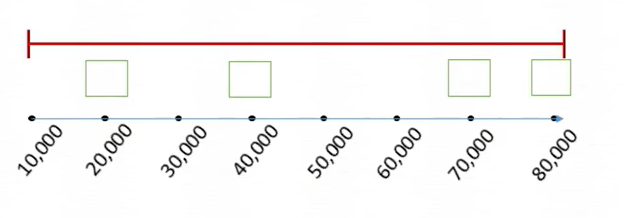 It is a salary database with points at
20,000 , 40,000, 70,000, and 80,000
The attacker sees query results that contain
enc(20,000) , enc(40,000), enc(70,000), and enc(80,000)
14
How many queries contain X results?
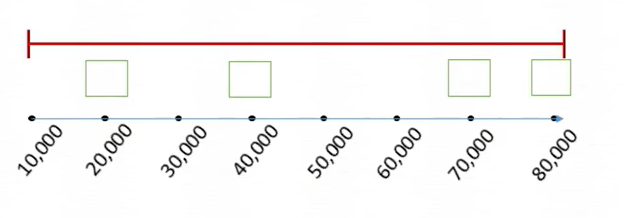 15
Reconstruct
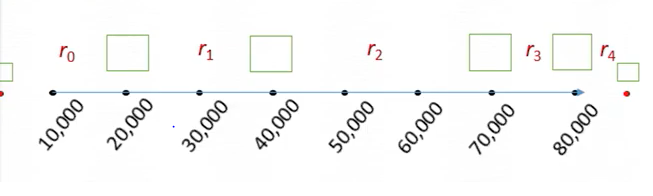 Solve the equations to find r0, r1, r2, etc.
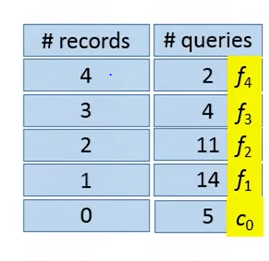 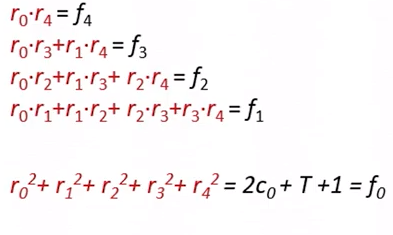 r0=2, r1=2, r2=3, r3=1, r4=1
16
Summary
Data in the cloud stored encrypted 
Database allows range queries 
Attackers observes (encrypted) range query results
He is able to find 
Order of database elements
Actual values of the records in the database…
17